LAUNCH Project ToolkitsTree Planting
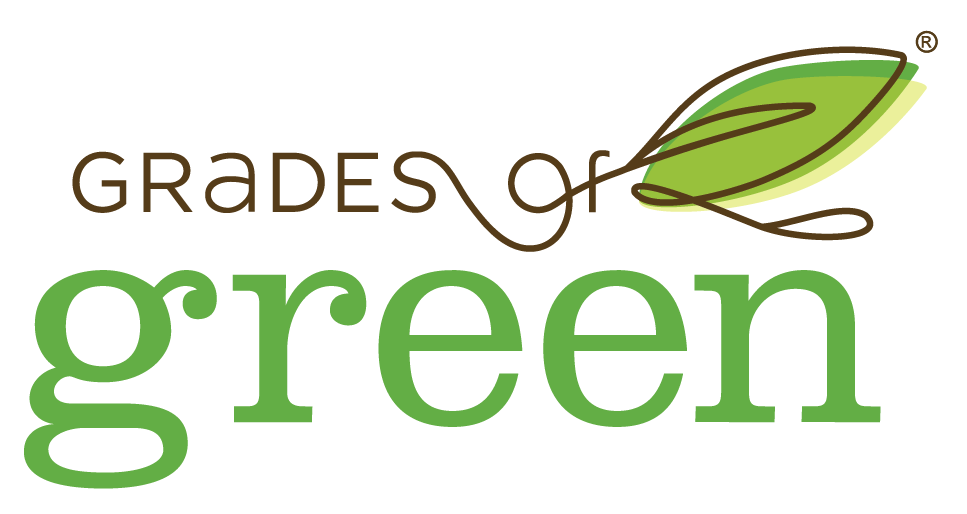 LAUNCH Project Toolkits
GRADESOFGREEN.ORG
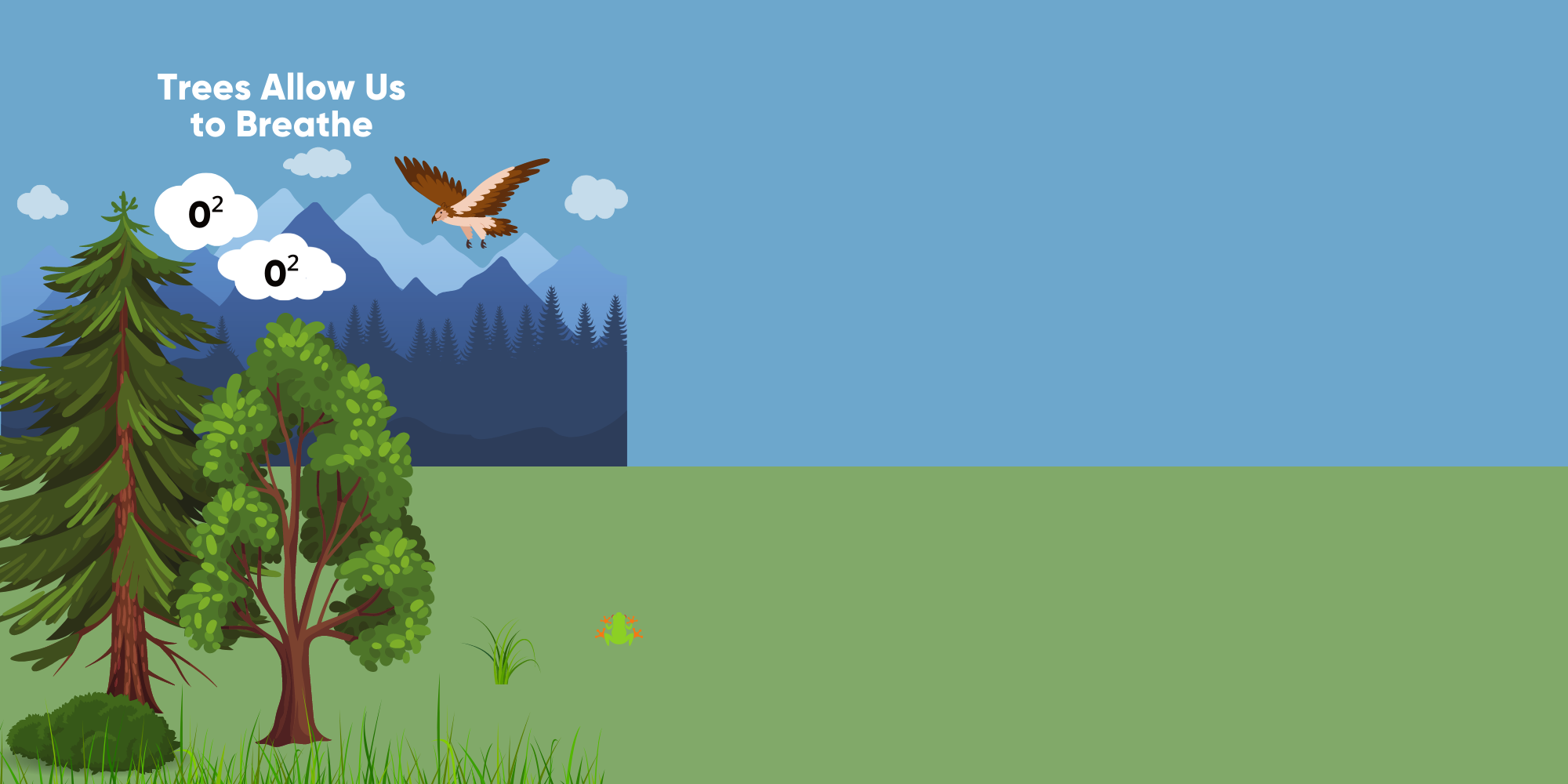 One of the most important elements for survival is oxygen because it allows us to breathe and support bodily functions.

Trees are an important source of oxygen in our atmosphere and their presence allows us to carry out our daily routines. 

In fact, by planting 20 million trees, we would be able to add 260 million tons of oxygen to the earth while sequestering 10 million tons of carbon dioxide simultaneously (Nitrofill).
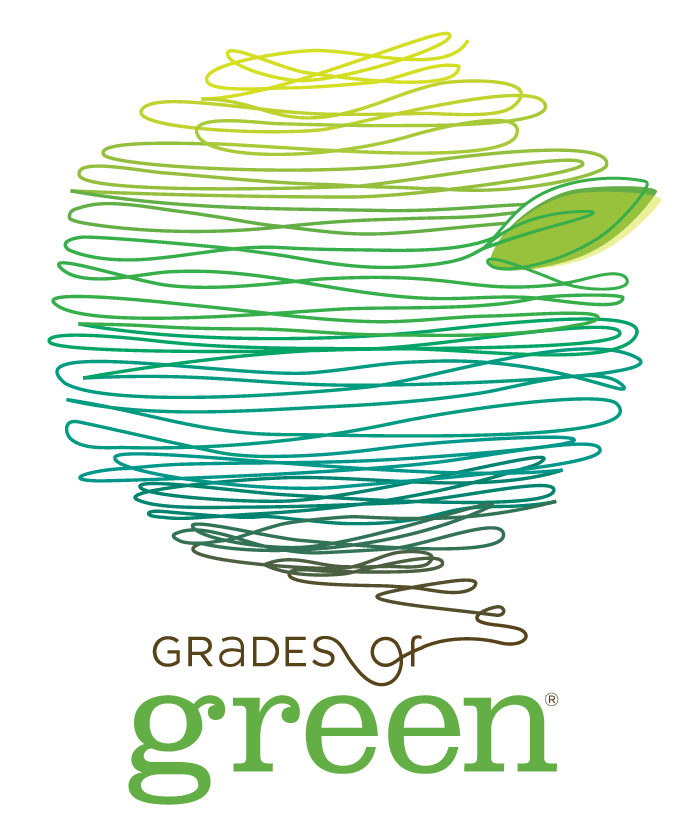 LAUNCH Project Toolkits
GRADESOFGREEN.ORG
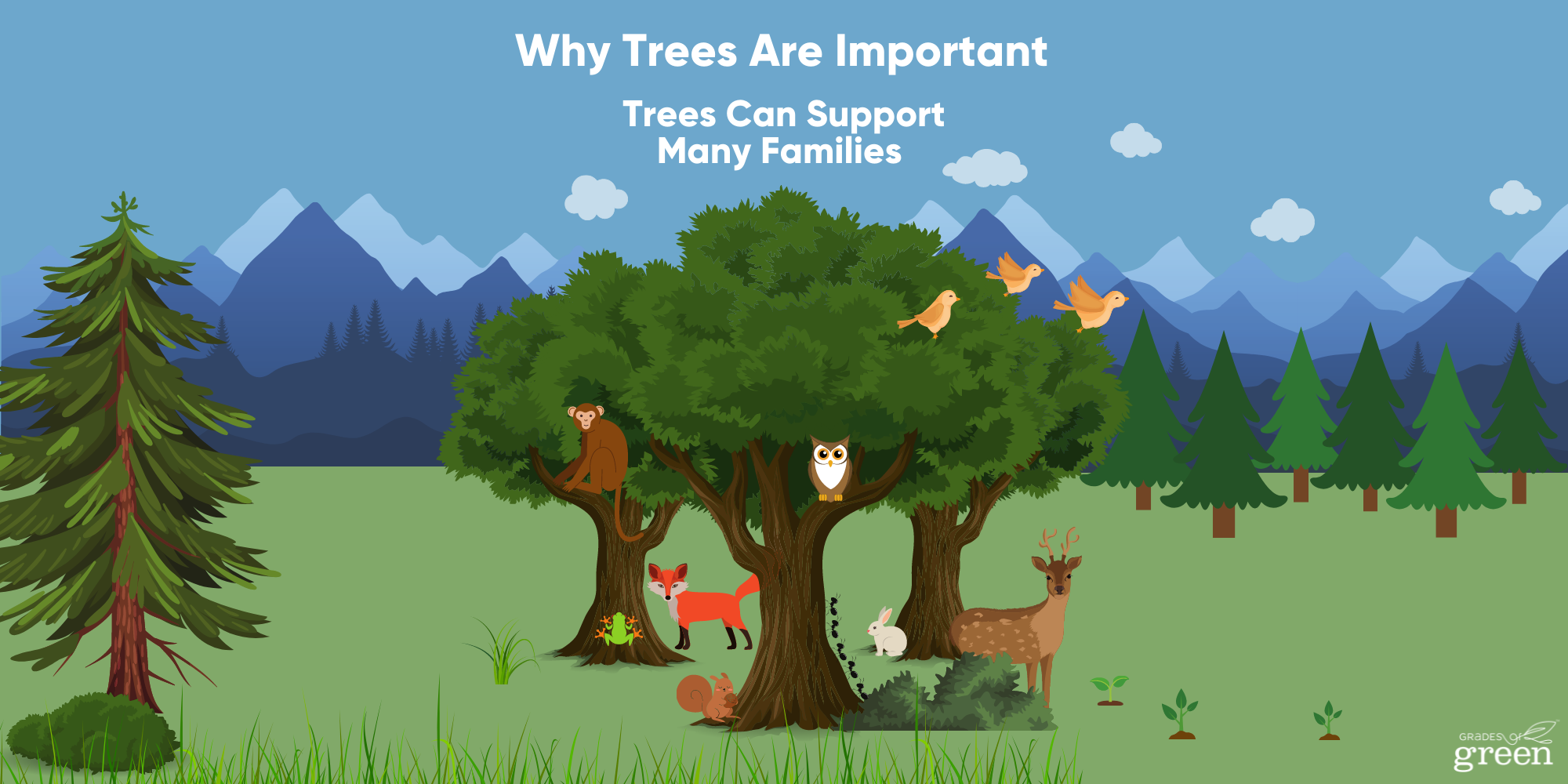 Trees provide many functions to not only humans, but other animals as well. 

In addition to oxygen, trees provide a habitat for a variety of species such as birds, squirrels, or insects. 

Furthermore, some trees can provide food for the same organisms, which allows them to live happily (NWF).
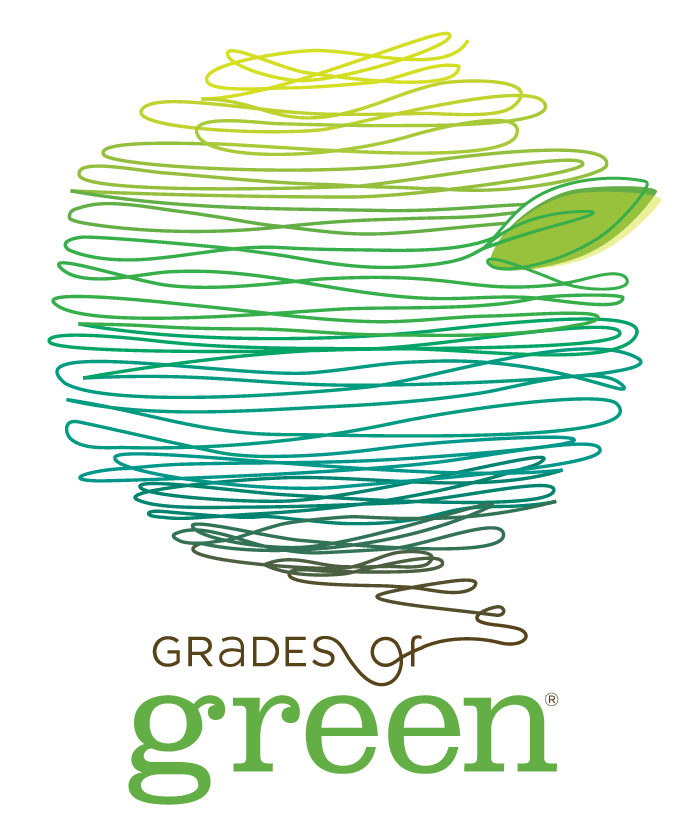 LAUNCH Project Toolkits
GRADESOFGREEN.ORG
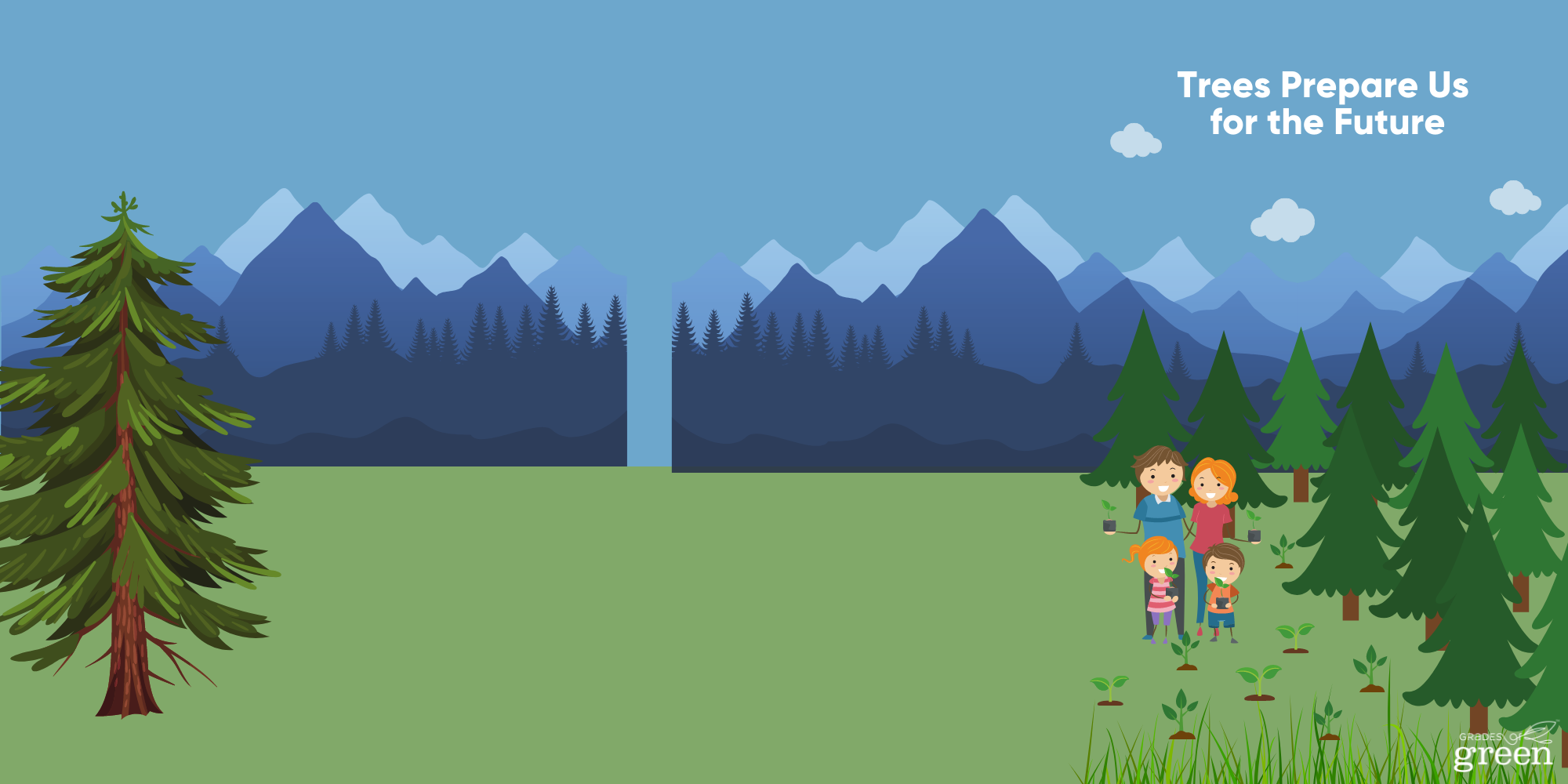 While there are many short-term benefits of trees, it is also important to identify how they can help us in the long term. 

The action of reforestation sparks the possibility of a resilient ecosystem that can withstand disparities such as land runoff and wildfires. 

Furthermore, reforestation allows local ecosystems to adapt easier with the effects of climate change (National Forests).
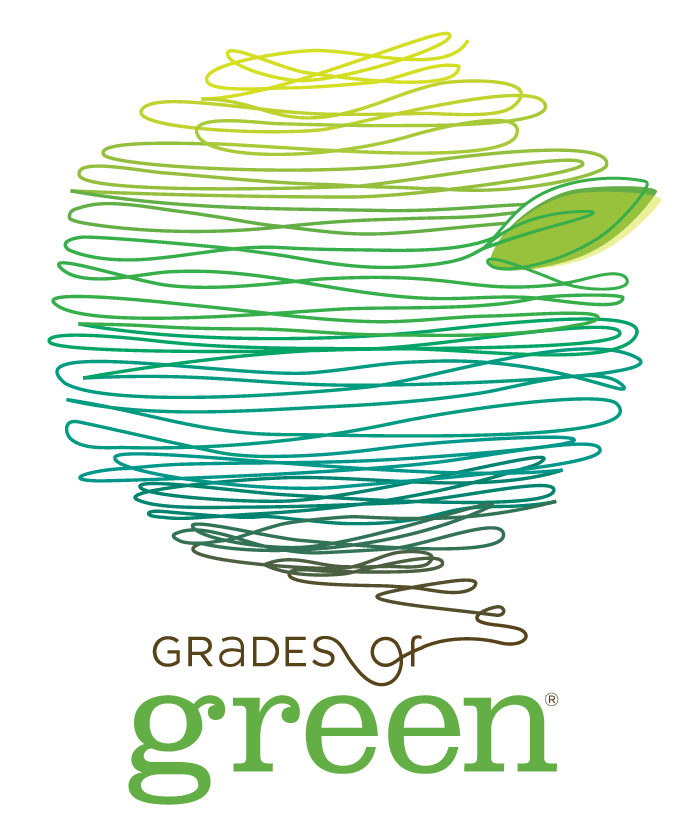